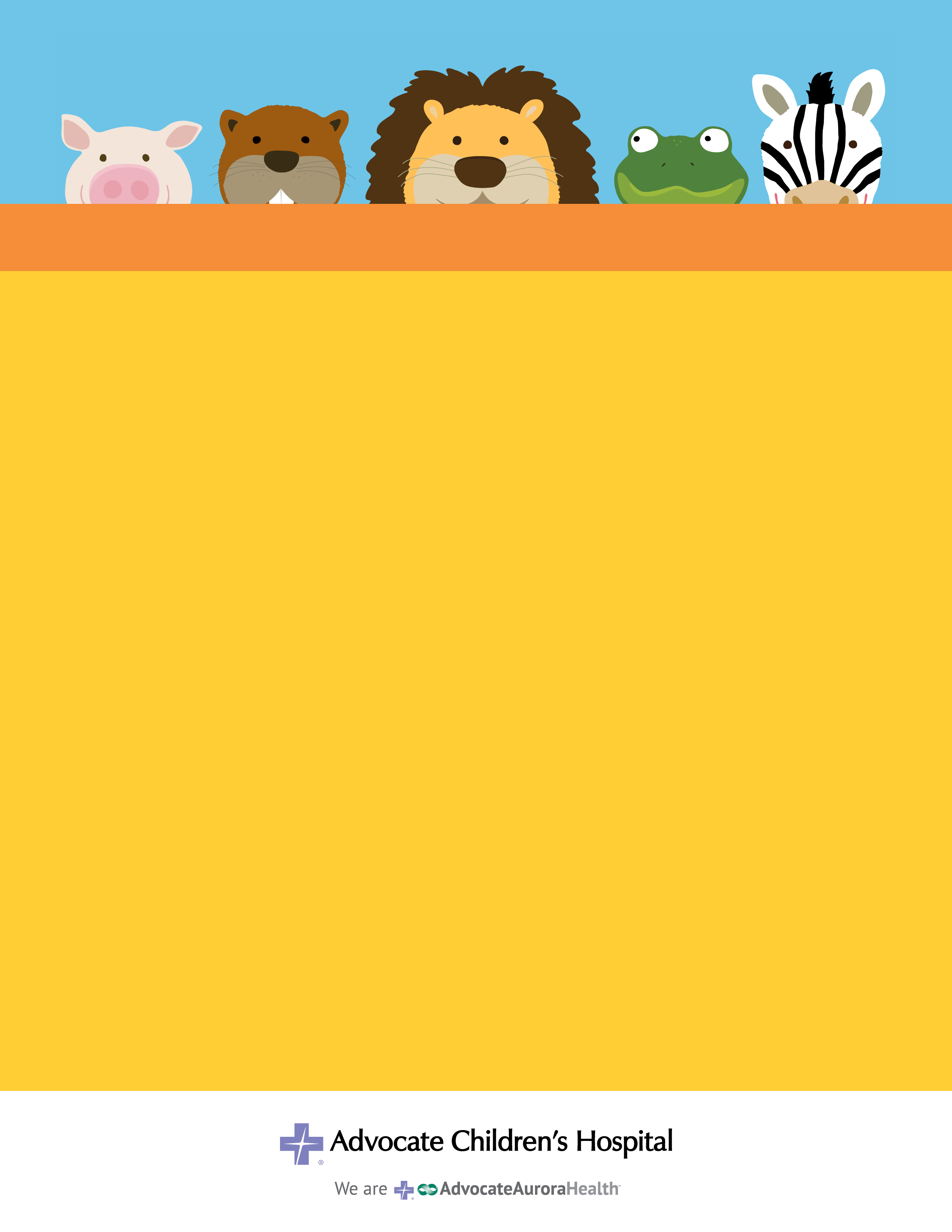 Peds CRU Journal Club 2022: Association of Early Oseltamivir with Improved Outcomes in Hospitalized Children with Influenza
Walsh, P.S. et al. (2022). Assocation of early oseltamivir with improved outcomes in hospitalized children with influenza, 2007-2020. JAMA Pediatrics, E1-E8.
Independent Study Program Date: November 1, 2022 – November 30, 2022  
Program Location: To be given by Carissa
Program Resource Individual: Eleni Perovanovic, MSN, RN, CCRN, CNEcl   

Desired Learner Outcome(s): All learners will demonstrate knowledge of association of early oseltamivir with improved outcomes in children with influenza by passing a post test with a minimum score of 80%. 

Continuing Nursing Education Hours:
 1.1 contact hours will be awarded upon successful completion of this program.  

Criteria for Successful Completion: 
Attendance of the entire event. 
Evaluations will be completed after the event.
Participants will have 28 days to complete the evaluation.  
Upon submission of the evaluation, the participant will receive their certificate.
Credit awarded commensurate with participation.

Disclosure: 
None of the planners or presenters for this educational activity have relevant financial relationships to disclose with ineligible companies.
Article Link: https://aurorahealthcare.summon.serialssolutions.com/#!/search?bookMark=eNo9kE1rAjEYhEOxUGv9Az3l2EPX5jt6FLFVELwIPUp2912MZJNtsivor2_A0jkNzMMwzDMa-eABIUzJjBJCP86mNR3U1vTRVmnGCGMzzhR9QGNG1bxQjNLRvyf8CU1TOpOsOSGC6zE6L1MKVS6wwePQ4LWJ7or3CVxvWnuxEX_b_oS3bRfDBWq8H_oqtJCw9XgTUmd74-wtB6uTdXUE_8f7xg3gb-YdM0J0kZeRF_TYGJdgikZ9HGCCDp_rw2pT7PZf29VyVxjJWAENUVKpkgsghFNVqsroiqtGgCSSKjEHuSgFE5zLWkhRU6G5lKUueanAUD5Bb_faPPhngNQfW5sqcM54CEM6Mk2lXjAuWEZf72h-8dhF25p4zflCUcX4Lx-qaC4

Accreditation Statement: 
Advocate Aurora Health is approved as a provider of nursing continuing professional development by the Ohio Nurses Association, an accredited approver by the American Nurses Credentialing Center's Commission on Accreditation. (OBN-001-91)
Created by Eleni Perovanovic, MSN, RN, CCRN, CNEcl/ Peds CRU  Created 9/30/22  Revised 9/30/22  Post until 11/30/22